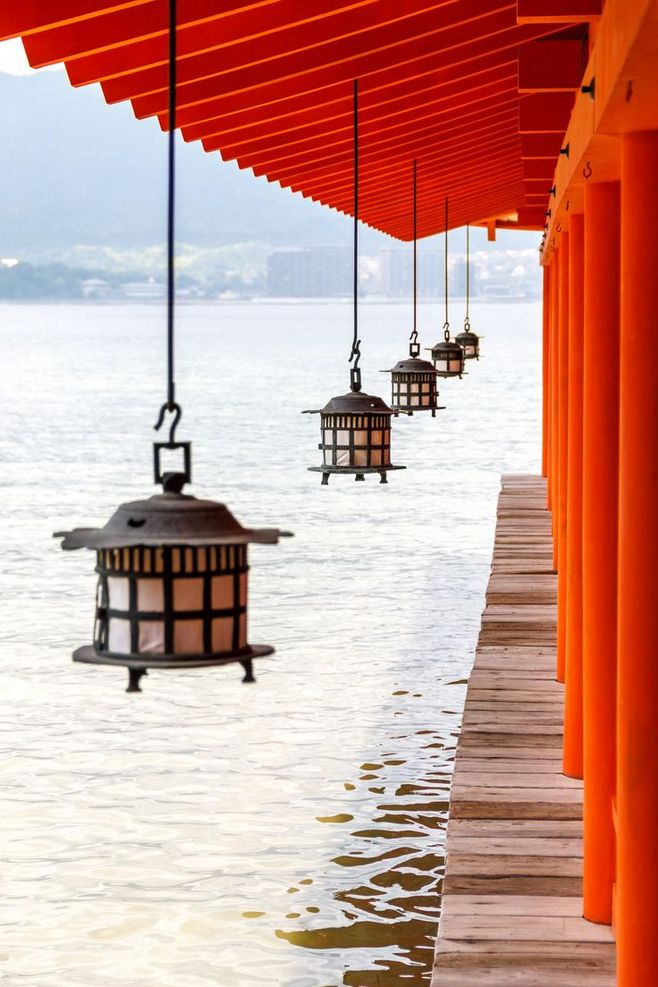 LOGO
EUROPEAN MINIMALISM
Anyone can make you smile. Many people can make you cry. But it takes someone really special to make you smile with tears in your eyes.
https://www.freeppt7.com
CONTENT
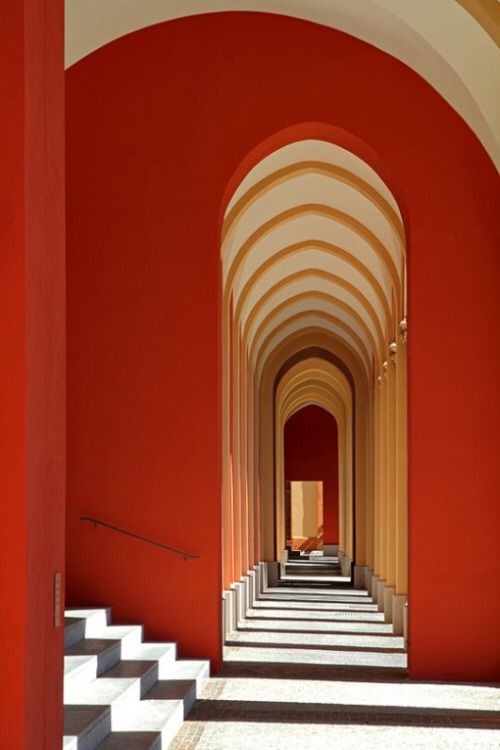 01.MANY
02.SPECIAL
03.ANYONE
04.SMILE
PART.01
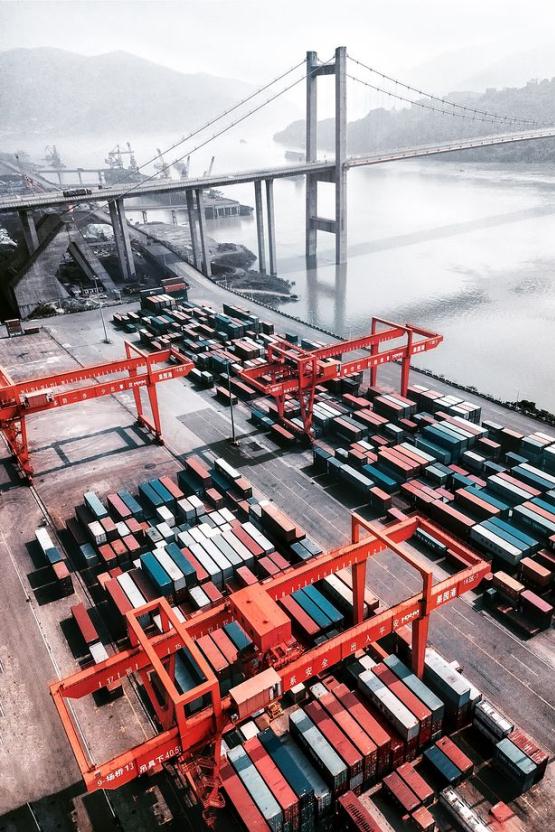 01.MANY
Anyone can make you smile. Many people can make you cry. But it takes someone really special to make you smile with tears in your eyes.
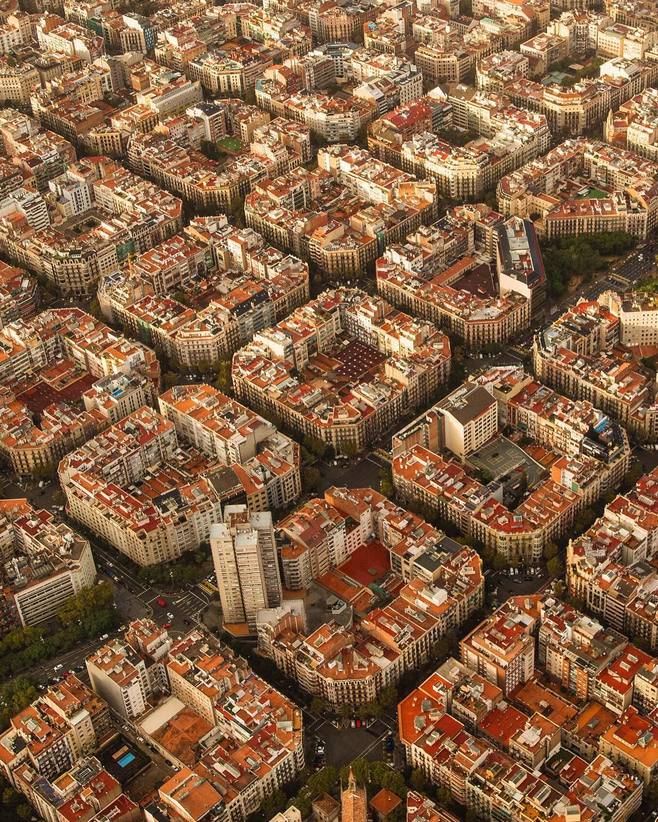 EUROPEAN
Anyone can make you smile. Many people can make you cry. But it takes someone really special to make you smile with tears in your eyes.
Anyone can make you smile. Many people can make you cry. But it takes someone really special to make you smile with tears in your eyes.
Anyone can make you smile. Many people can make you cry. But it takes someone really special to make you smile with tears in your eyes.
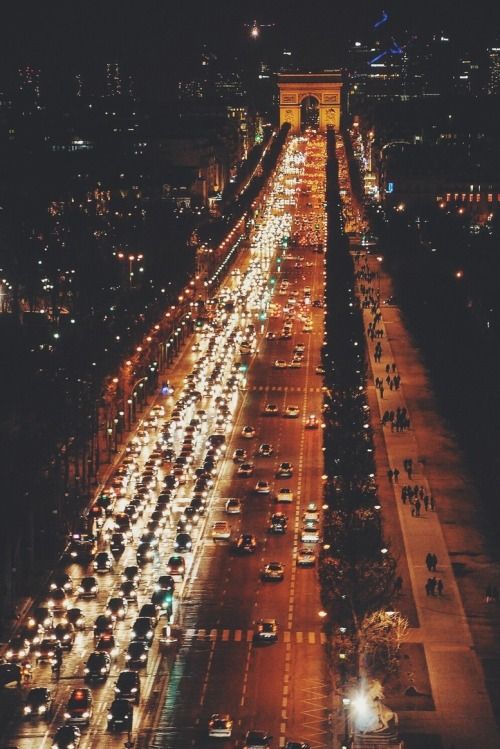 EUROPEAN
Anyone can make you smile. Many people can make you cry. But it takes someone really special to make you smile with tears in your eyes.
Anyone can make you smile. Many people can make you cry. But it takes someone really special to make you smile with tears in your eyes.
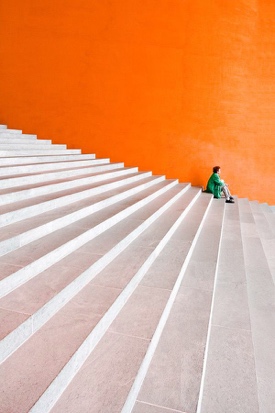 MINIMALISM
Anyone can make you smile. Many people can make you cry. But it takes someone really special to make you smile with tears in your eyes.
Anyone can make you smile. Many people can make you cry. But it takes someone really special to make you smile with tears in your eyes.
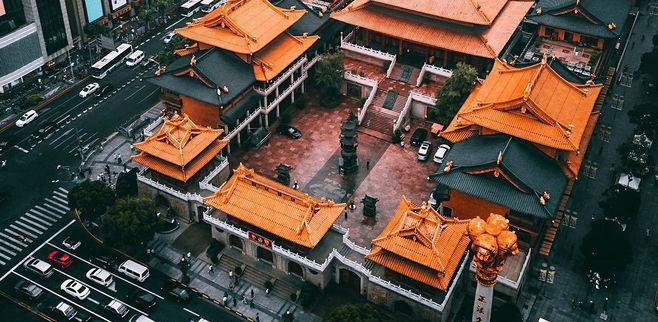 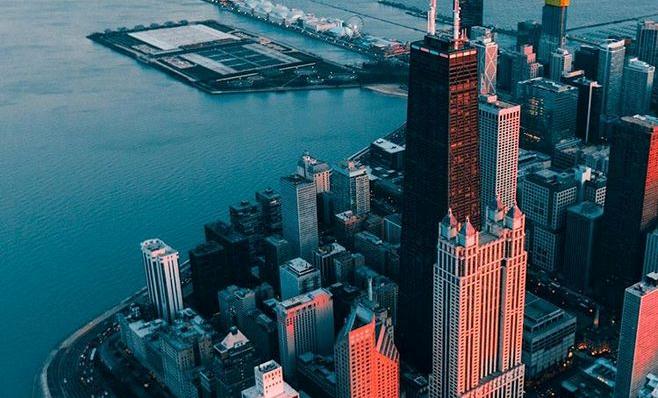 MINIMALISM
MINIMALISM
Anyone can make you smile. Many people can make you cry. But it takes someone really special to make you smile with tears in your eyes.
Anyone can make you smile. Many people can make you cry. But it takes someone really special to make you smile with tears in your eyes.
PART.02
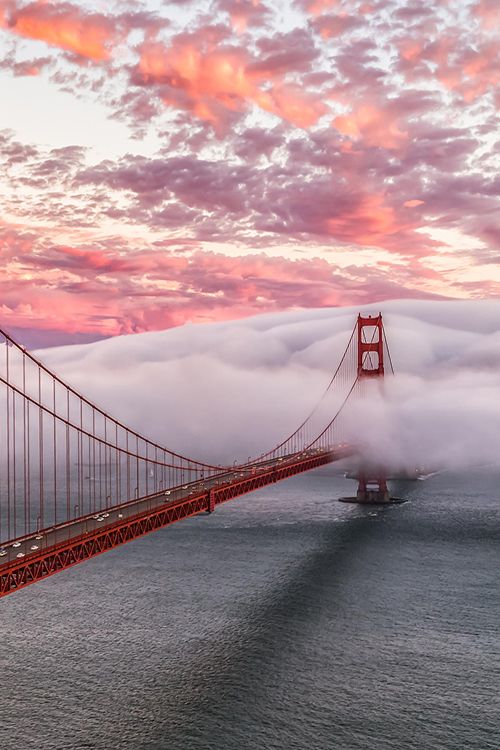 02.SPECIAL
Anyone can make you smile. Many people can make you cry. But it takes someone really special to make you smile with tears in your eyes.
EUROPEAN
SPECIAL
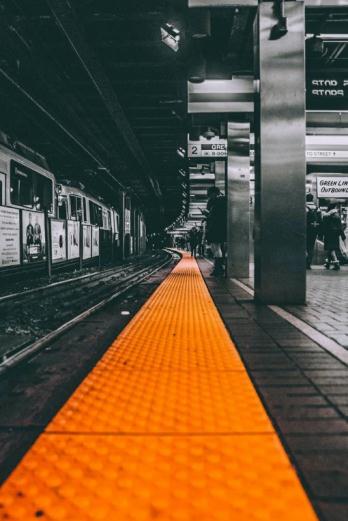 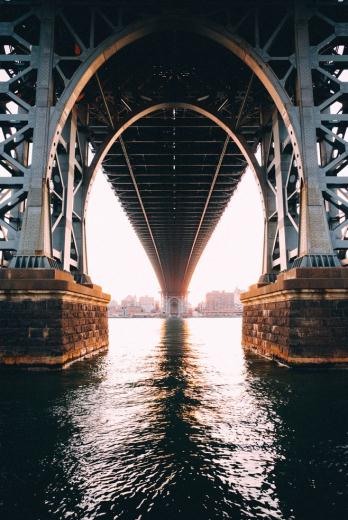 Anyone can make you smile. Many people can make you cry. But it takes someone really special to make you smile with tears in your eyes.
Anyone can make you smile. Many people can make you cry. But it takes someone really special to make you smile with tears in your eyes.
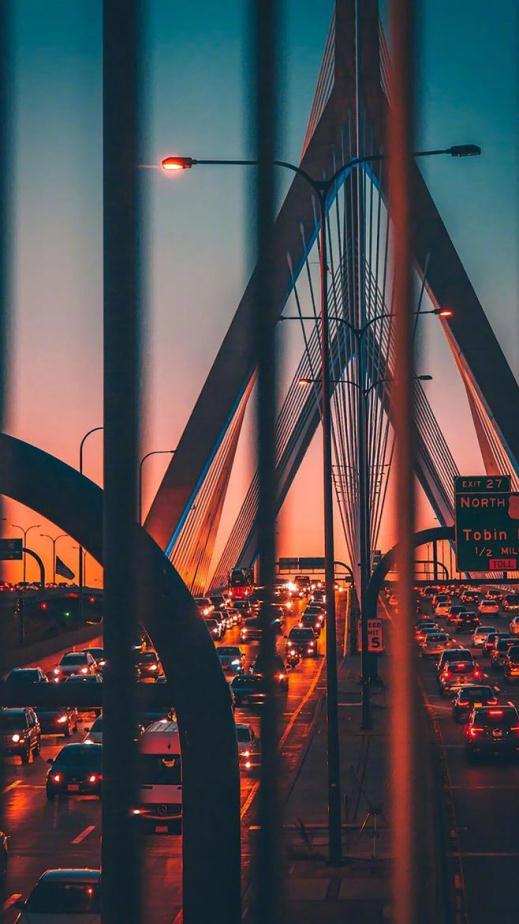 MINIMALISM
Anyone can make you smile. Many people can make you cry. But it takes someone really special to make you smile with tears in your eyes.
EUROPEAN
Anyone can make you smile. Many people can make you cry. But it takes someone really special to make you smile with tears in your eyes.
Anyone can make you smile. Many people can make you cry. But it takes someone really special to make you smile with tears in your eyes.
EUROPEAN
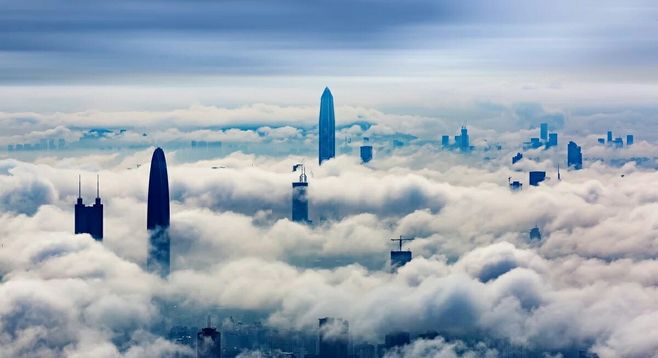 Anyone can make you smile. Many people can make you cry. But it takes someone really special to make you smile with tears in your eyes.
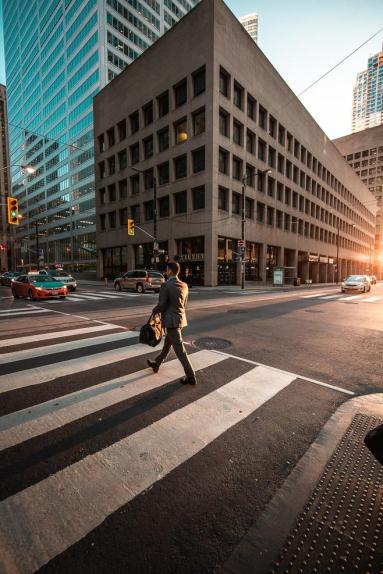 EUROPEAN
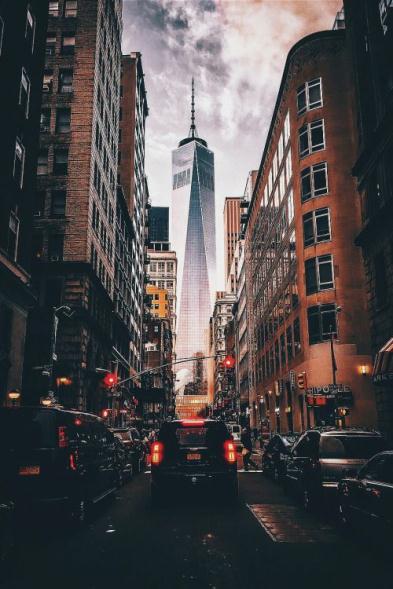 Anyone can make you smile. Many people can make you cry. But it takes someone really special to make you smile with tears in your eyes.
Anyone can make you smile. Many people can make you cry. But it takes someone really special to make you smile with tears in your eyes.
PART.03
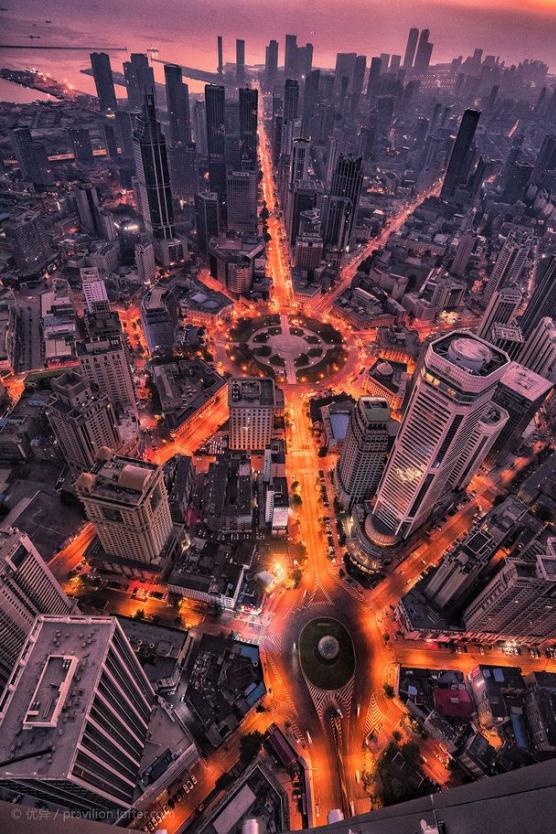 03.ANYONE
Anyone can make you smile. Many people can make you cry. But it takes someone really special to make you smile with tears in your eyes.
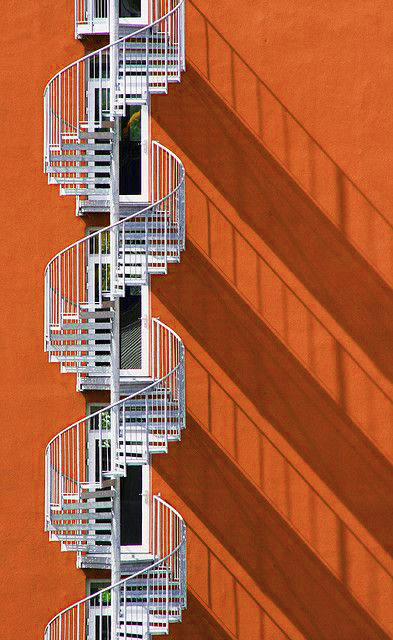 ANYONE
Anyone can make you smile. Many people can make you cry. But it takes someone really special to make you smile with tears in your eyes.
EUROPEAN
Anyone can make you smile. Many people can make you cry. But it takes someone really special to make you smile with tears in your eyes.
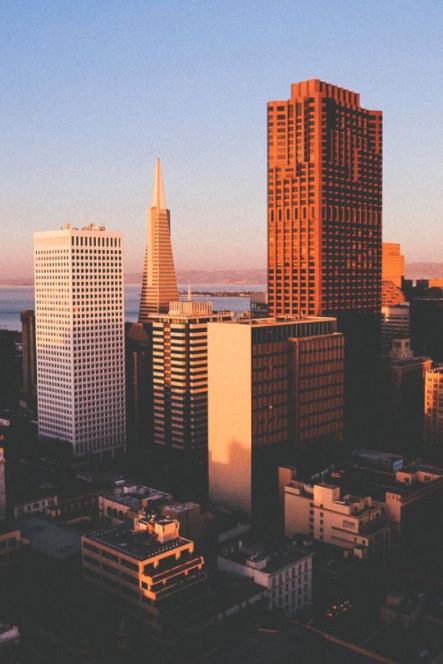 EUROPEAN
Anyone can make you smile. Many people can make you cry. But it takes someone really special to make you smile with tears in your eyes.
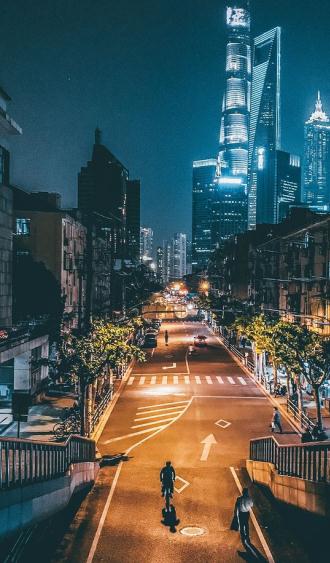 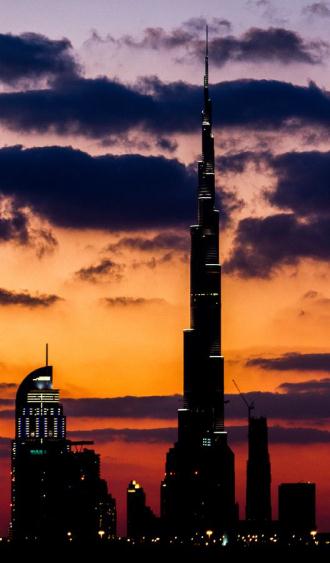 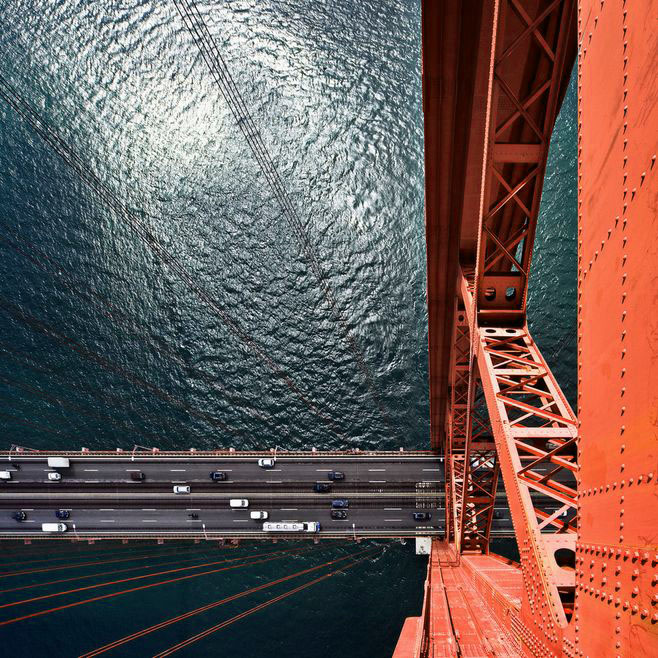 EUROPEAN
Anyone can make you smile. Many people can make you cry. But it takes someone really special to make you smile with tears in your eyes.
Anyone can make you smile. Many people can make you cry. But it takes someone really special to make you smile with tears in your eyes.
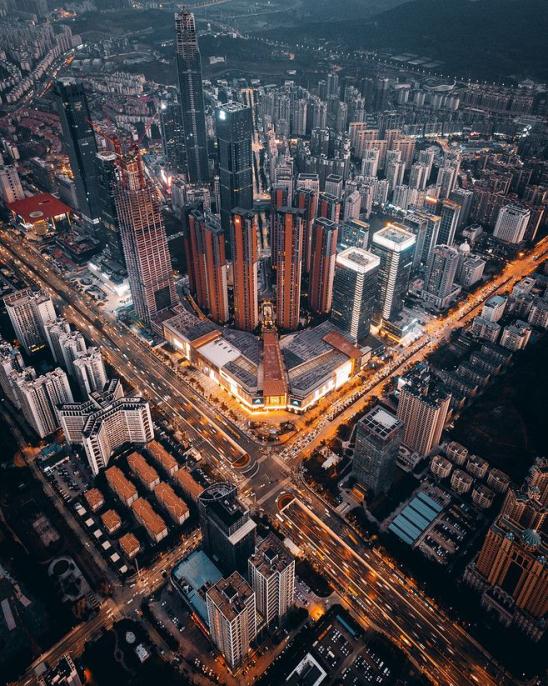 MINIMALISM
Anyone can make you smile. Many people can make you cry. But it takes someone really special to make you smile with tears in your eyes.
Anyone can make you smile. Many people can make you cry. But it takes someone really special to make you smile with tears in your eyes.
PART.04
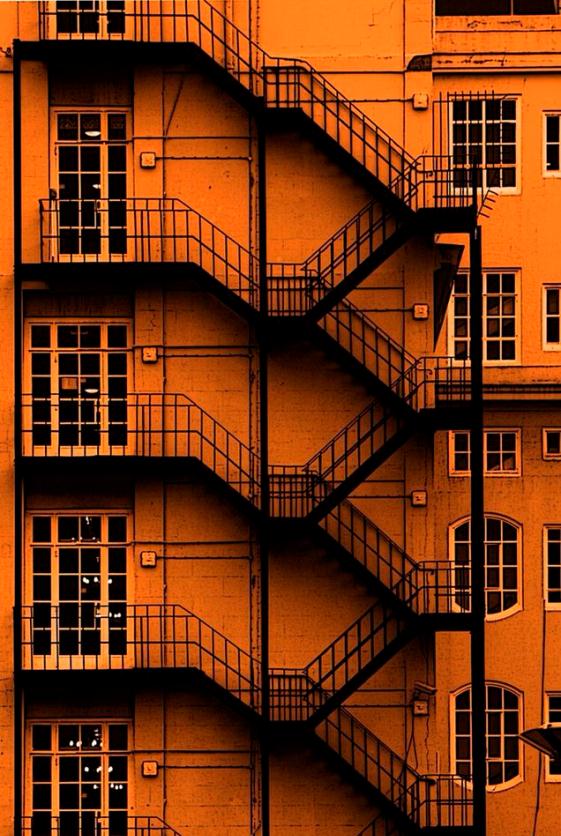 04.SMILE
Anyone can make you smile. Many people can make you cry. But it takes someone really special to make you smile with tears in your eyes.
PPT模板 http://www.1ppt.com/moban/
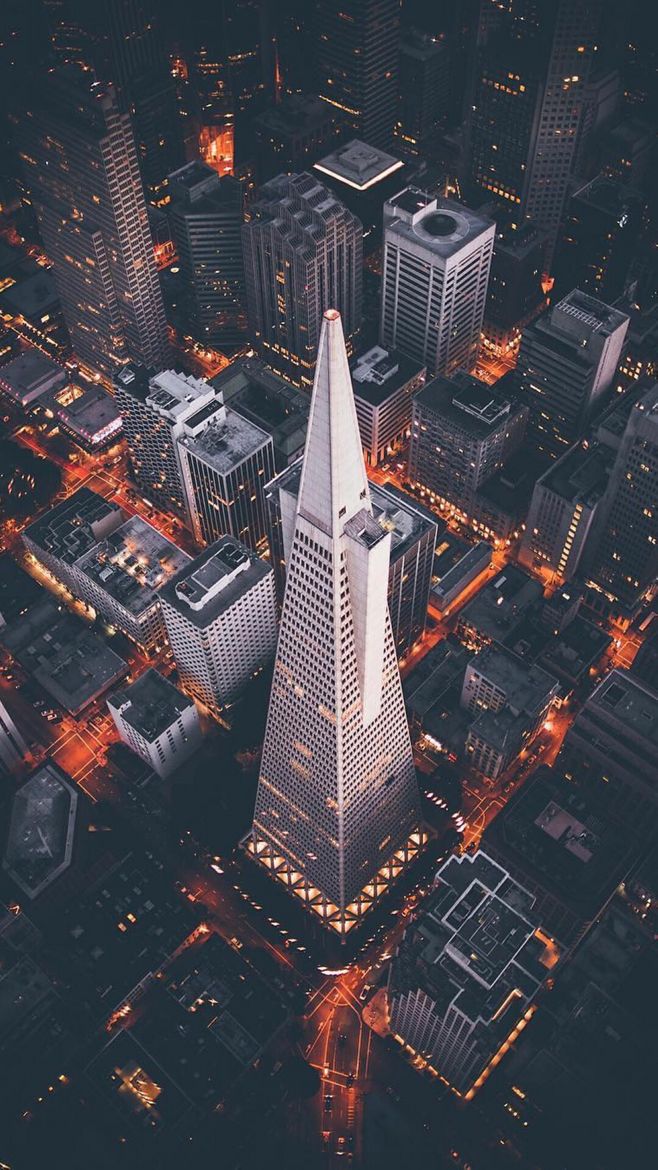 EUROPEAN
Anyone can make you smile. Many people can make you cry. But it takes someone really special to make you smile with tears in your eyes.
Anyone can make you smile. Many people can make you cry. But it takes someone really special to make you smile with tears in your eyes.
MINIMALISM
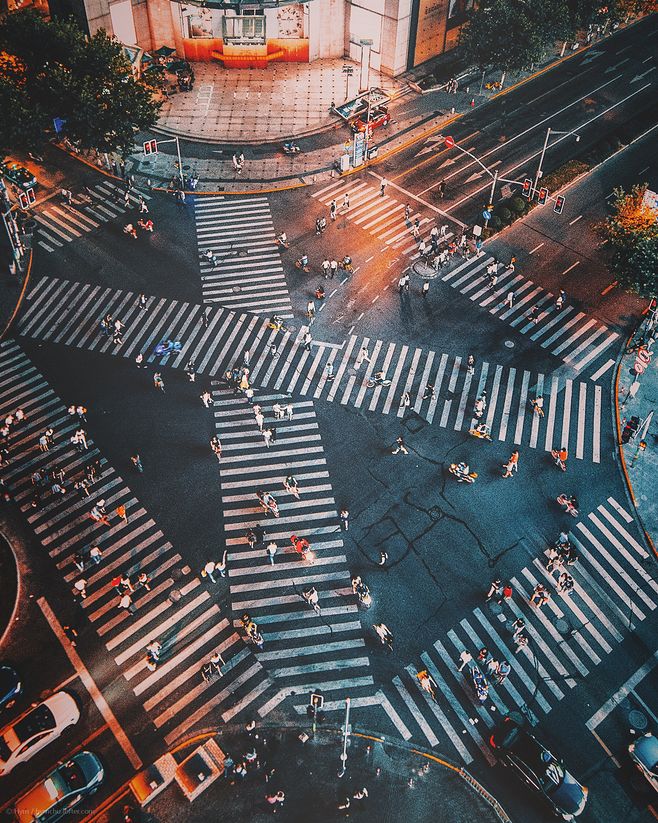 MINIMALISM
Anyone can make you smile. Many people can make you cry. But it takes someone really special to make you smile with tears in your eyes.
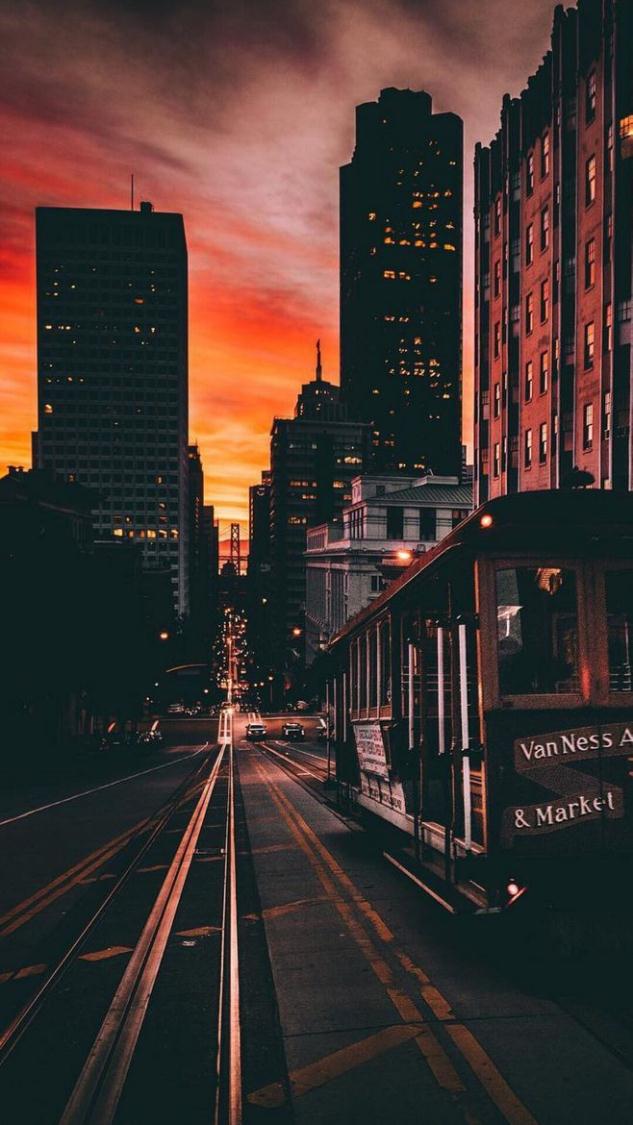 04.SMILE
Anyone can make you smile. Many people can make you cry. But it takes someone really special to make you smile with tears in your eyes.
Anyone can make you smile. Many people can make you cry. But it takes someone really special to make you smile with tears in your eyes.
EUROPEAN
Anyone can make you smile. Many people can make you cry. But it takes someone really special to make you smile with tears in your eyes.
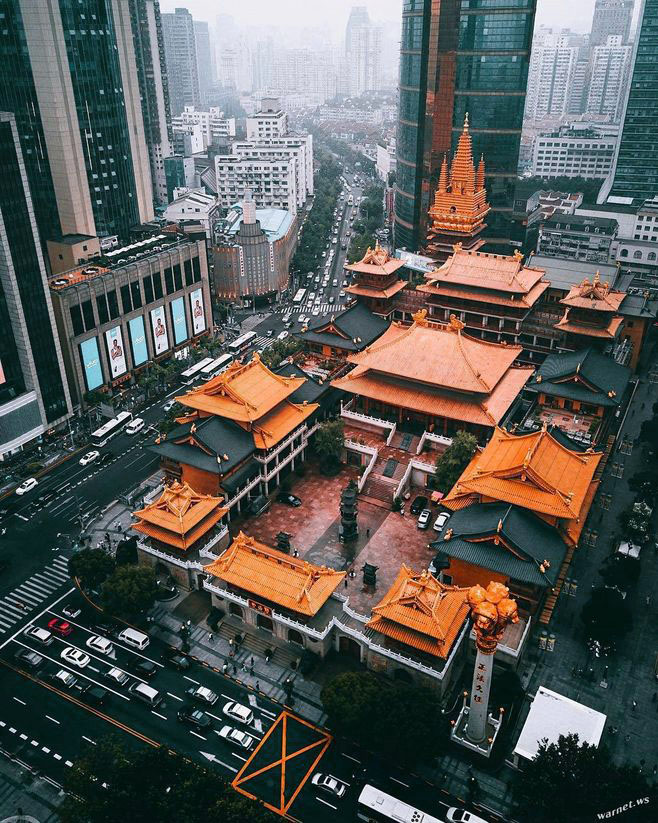 EUROPEAN
Anyone can make you smile. Many people can make you cry. But it takes someone really special to make you smile with tears in your eyes.
Anyone can make you smile. Many people can make you cry. But it takes someone really special to make you smile with tears in your eyes.
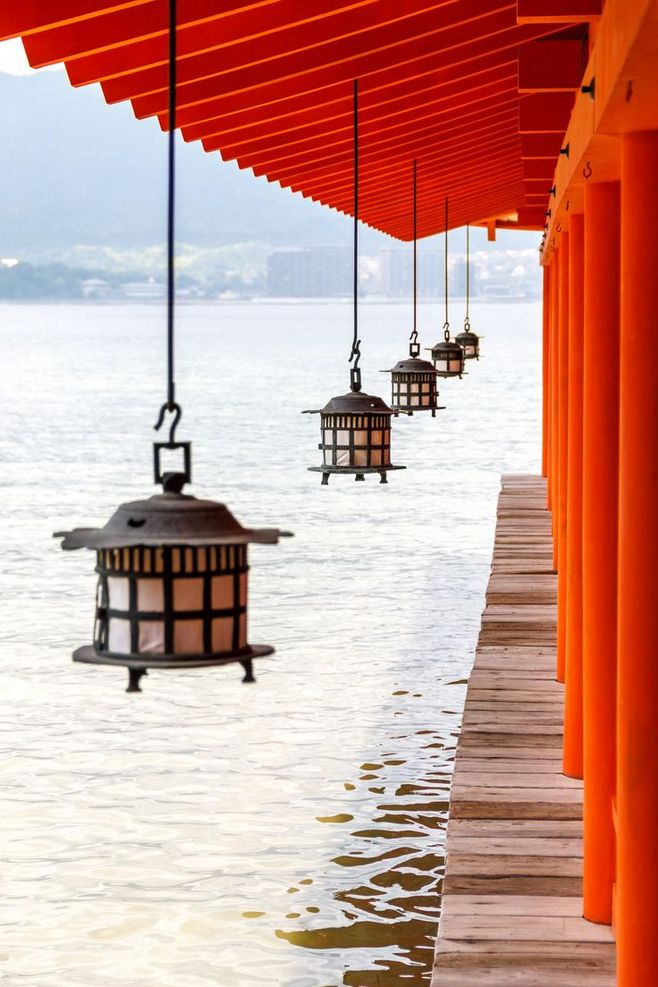 LOGO
THANK 
YOU
Anyone can make you smile. Many people can make you cry. But it takes someone really special to make you smile with tears in your eyes.
https://www.freeppt7.com